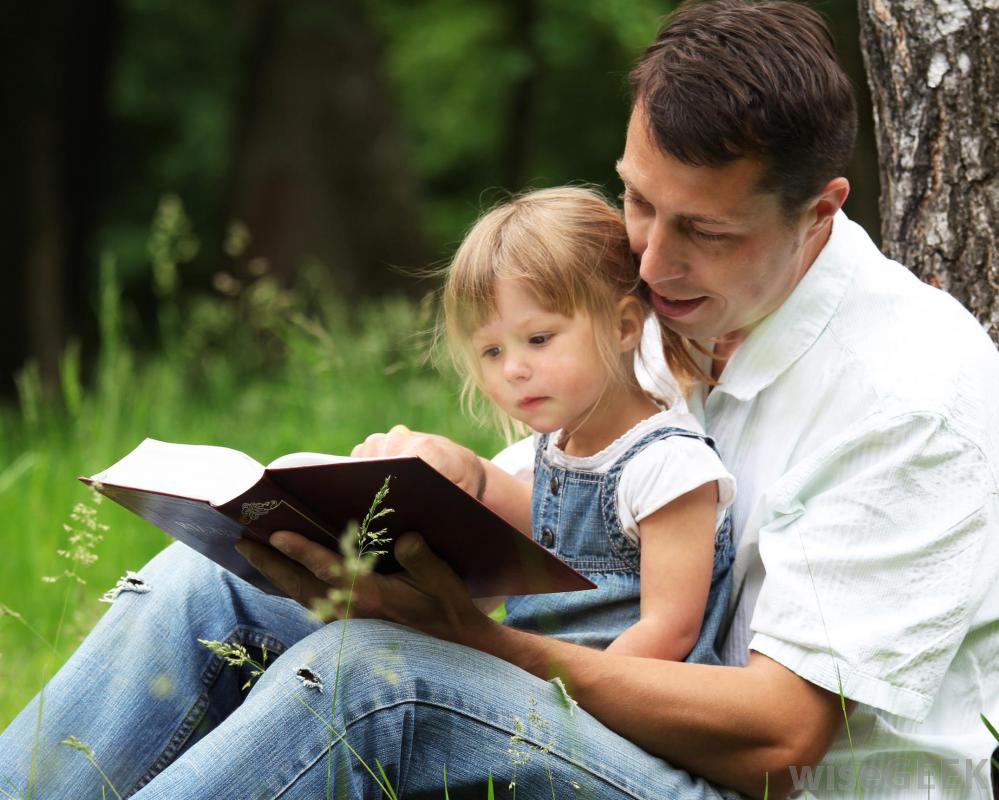 To train up a child, train yourself!
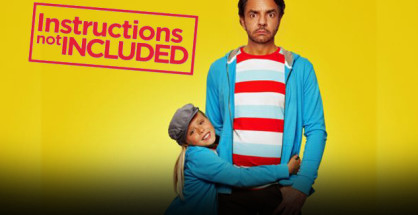 What Am I to Teach my Child?
We need to Teach
God’s Love for Us
Satan is our Enemy
Sin is Real
God Hates Sin
Jesus is our ONLY way out of sin
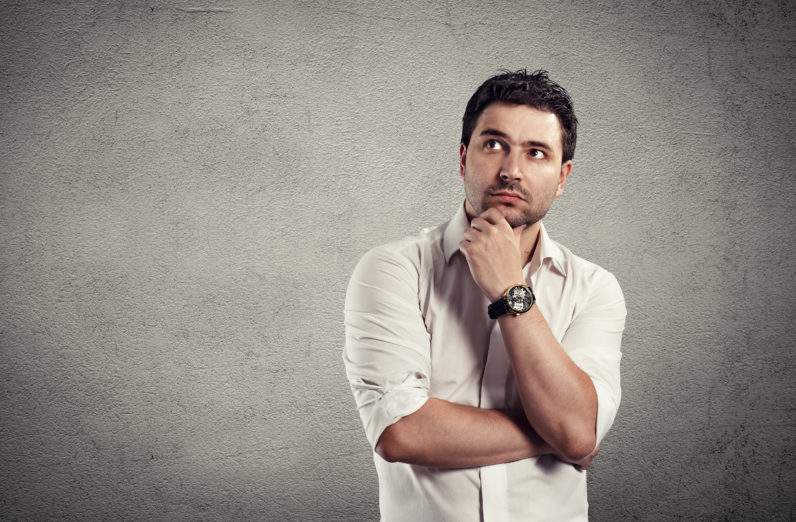 What if I don’t Know 
these things?
Train up a child in the way he should go- but be sure to go that way yourself!
~Charles Spurgeon